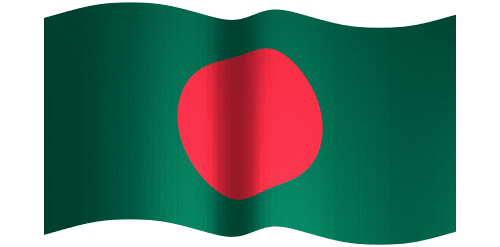 Welcome
Introduction
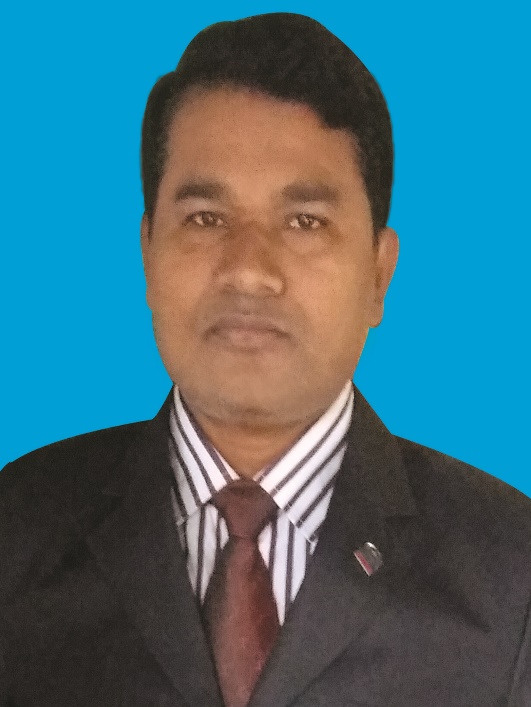 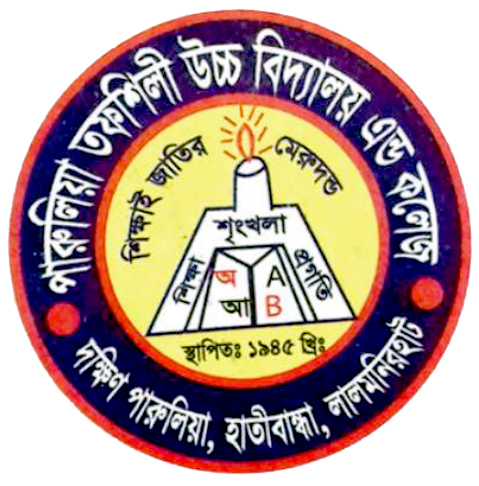 Teacher’s Identity
Name: Md. Shahidul Islam.
Institution: Parulia High School & College.
Senior Teacher (English)
Hatibandha – Lalmonir Hat.
01716511624
Date: 08-09-2021
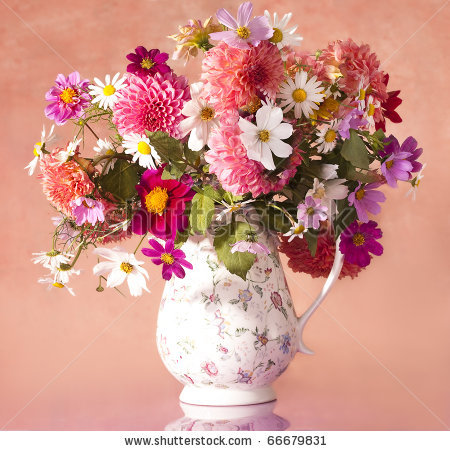 Class Information
Class:  x                                 Sub: English 1st Paper
Title: Mother Teresa
U-7=L-5&6tudents: 60 B
Look, Who are they? Why they famous for?
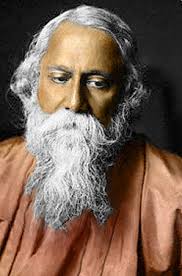 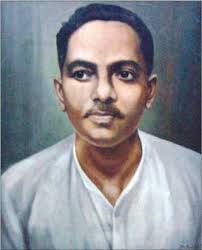 Gibonanddo Dash
Rabindro Nath Tagor
Look, Who are they? Are they famous?
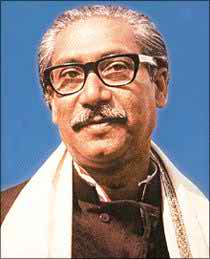 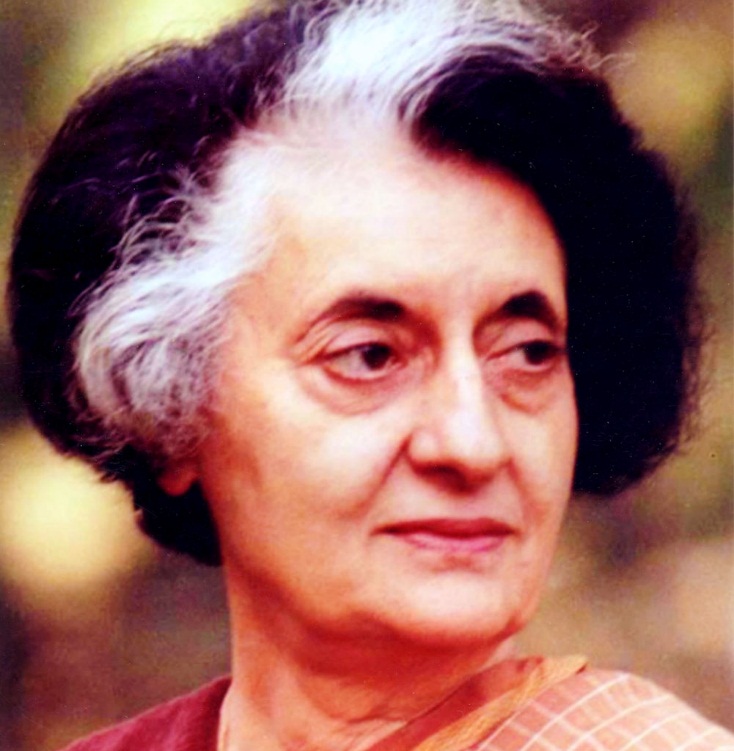 Shakh Mojibur Rhaman
Indra Gandhi
Look, Who are they?
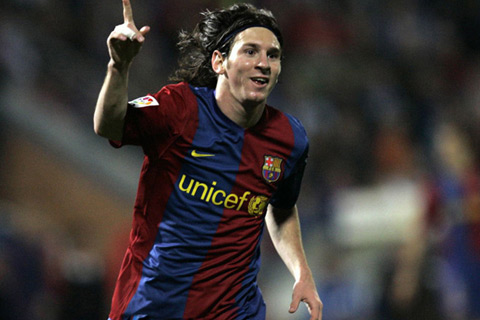 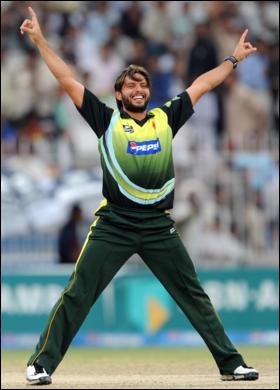 Look, Who are they?
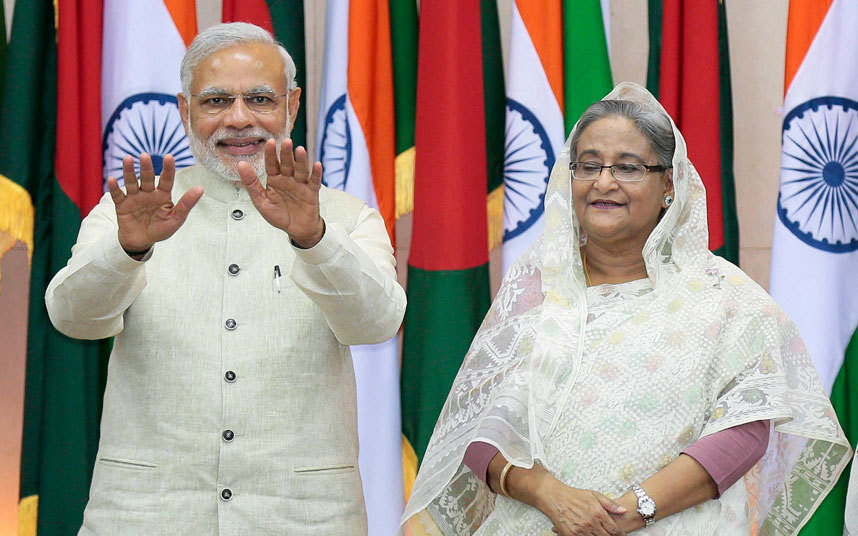 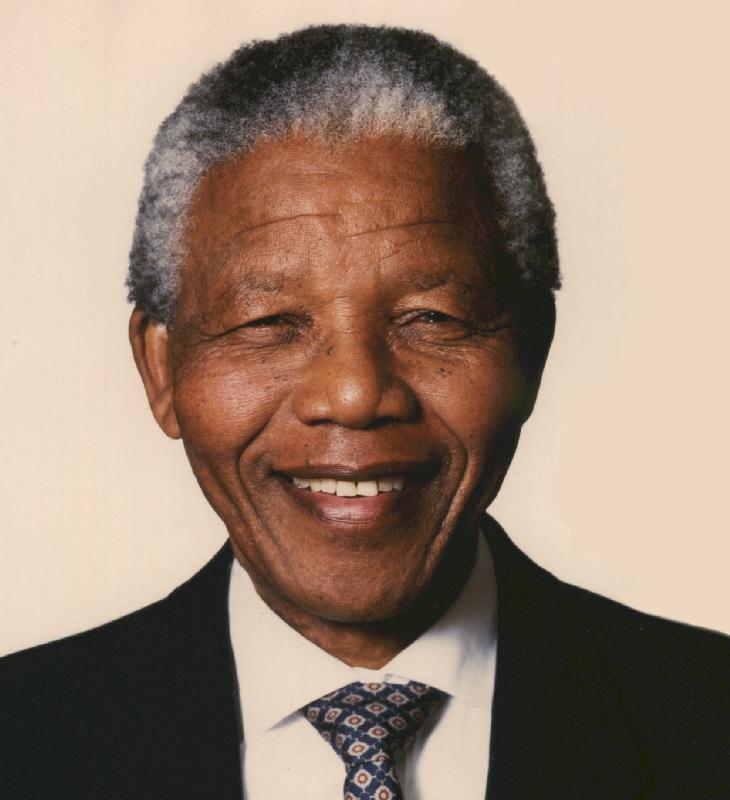 Nelson Mendrala
Talk about the pictures with your partner
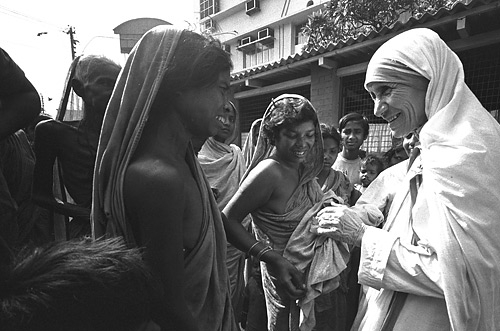 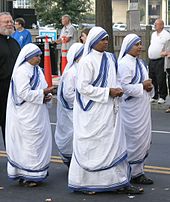 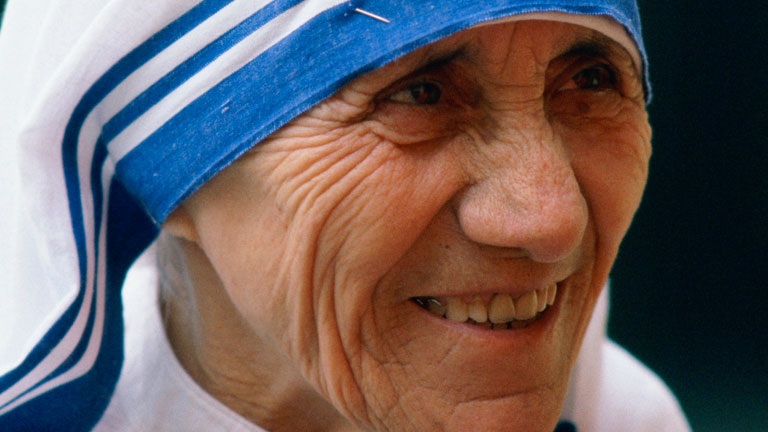 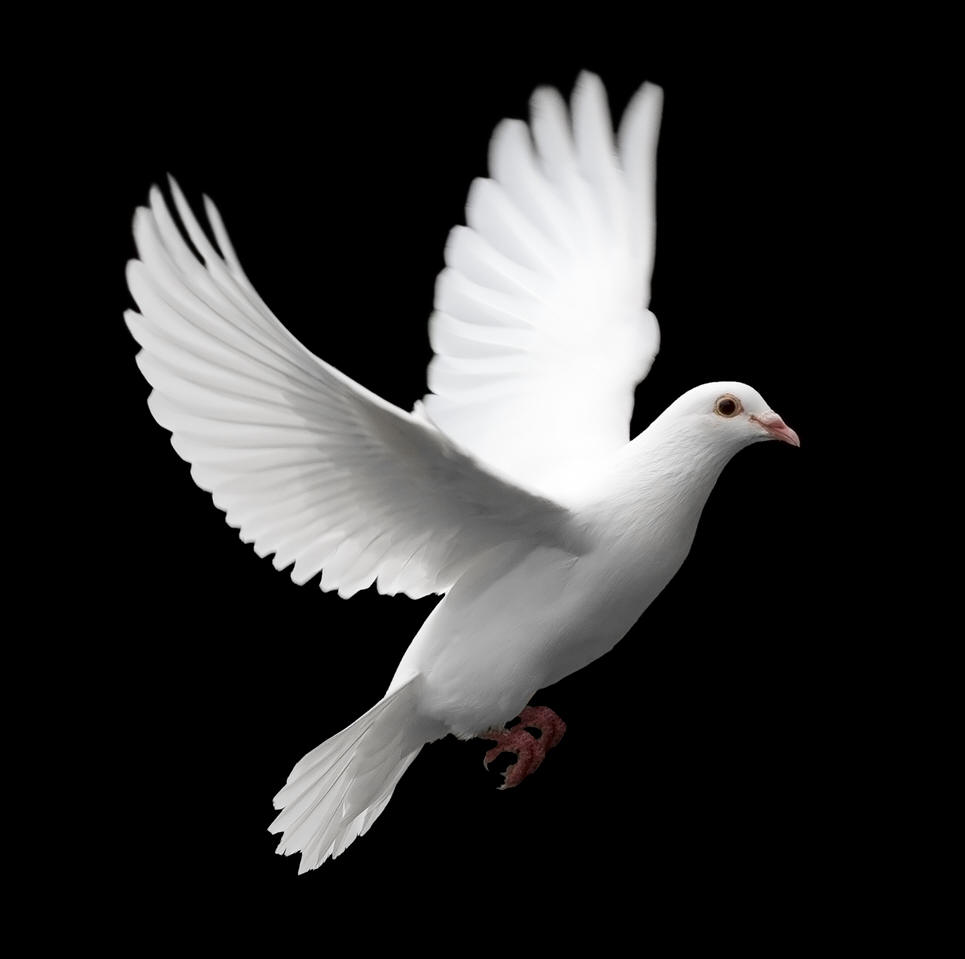 Mother Teresa
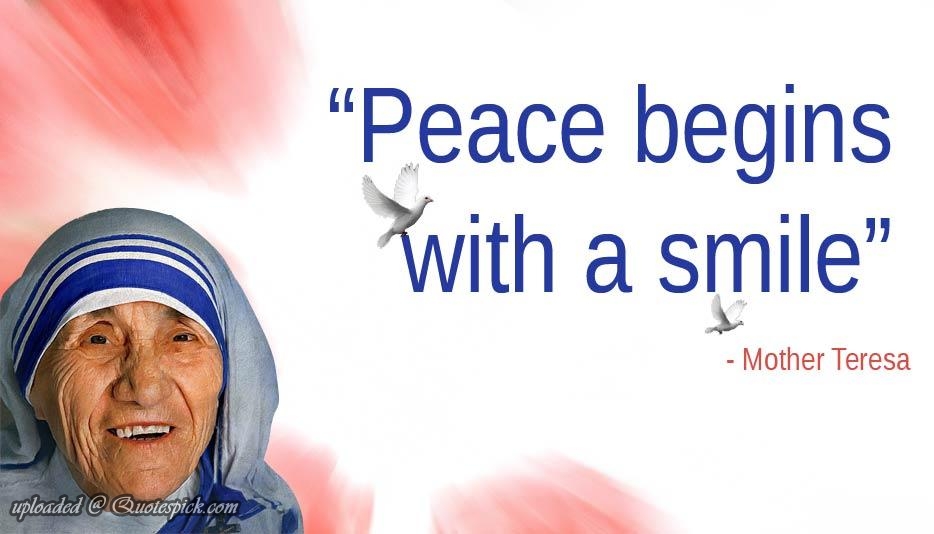 Unit:07
Lesson:4,5,6
After this lesson the students will Be able to:
Listen to the text for specific information.
to describe Mother Teresa
to answer questions.
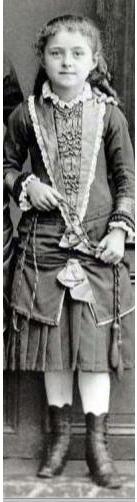 born in  Albanian  Chatholic  family
In  Skopij , Macedonia
Autumn , August  26, 1910
Youngest of the three
Named Agnes  Gonxha Bojaxhiu
‘Servant of humanity’
‘The mother of humanity’
‘Lover of the poorest’
At the age of  12  She decided  to be a missionary.
At 18 she left her parental    home.
Joined an Irish community of Nuns called “Sisters  of  Loreto.”
Loreto  had  missions in India.
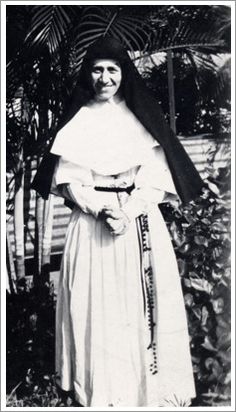 Took Training at the Institute of  the  
“Blessed Virgin  Mary in  Dublin.”
Came to India on May 24,1931.
Vows as a nun.
From 1931 to 1948 she taught geography and  catechism at St . Mary High school in Kolkata.
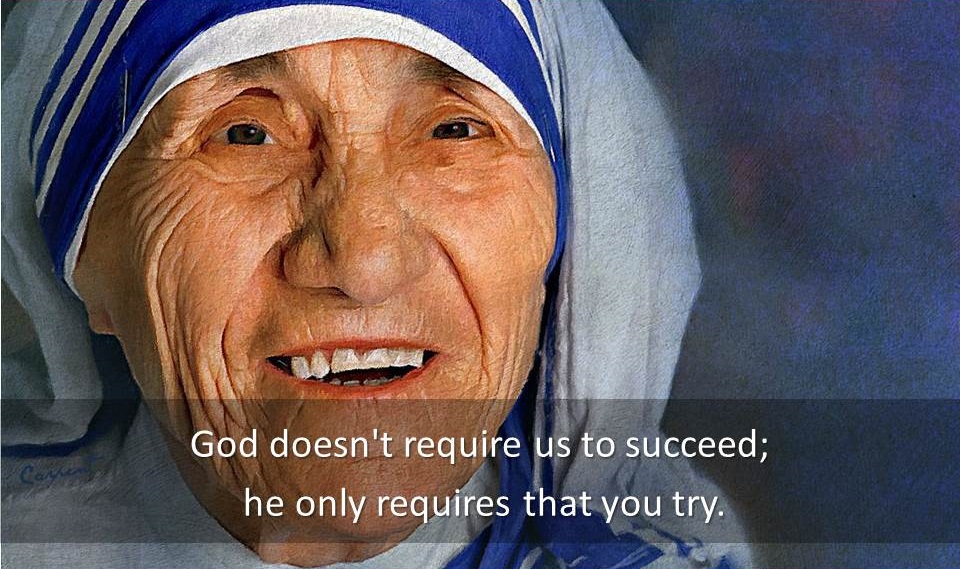 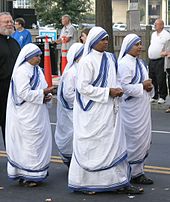 Teresa took help from “the American Medical  Missionary Sisters” in 1950.

 This group is now called  the ‘Missionaries  Of
Charity.’
The group       had  four  vows:

1.Poverty
2. Chasity
(purity)
3.-----------
4.    Free treatment
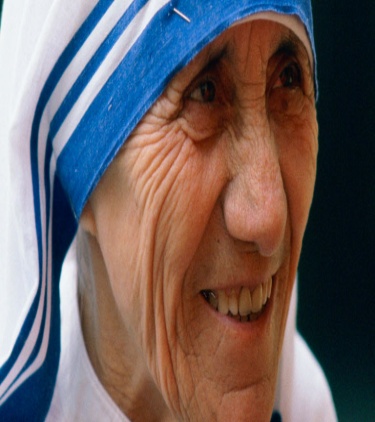 Mother Teresa and her group visited not only many parts  of India but also many other countries of the world ((such as: Sri Lanka , Australia,Tanjania,Venezuela,Italy,Amman Jordan,London,New York etc)) to begin new foundation.
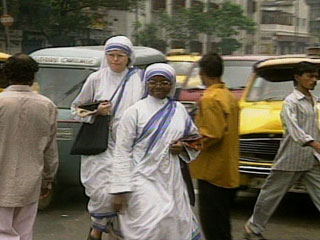 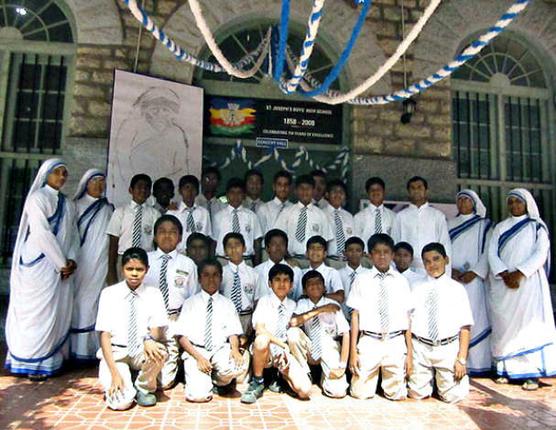 The group opened  elementary schools up to nine in Kolkata.
In 1957 Teresa began to work with the lepers.
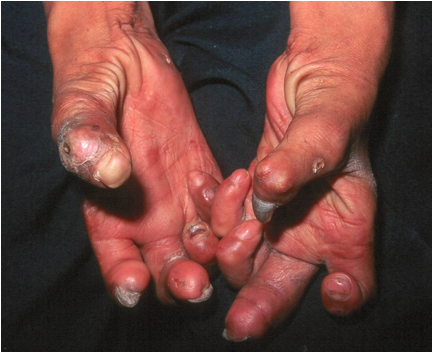 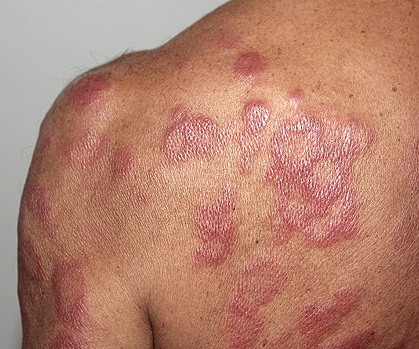 Lepers (infectious disease)(kushtho)
The unloved people were taken care off lovingly  so that they can get scope to die in an environment of kindness and love.
Mother Teresa said that ,”Love begins at home and we must also remember that future of humanity passes through the family,”
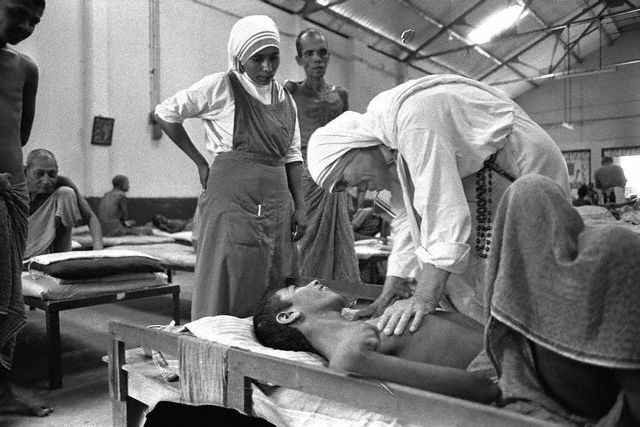 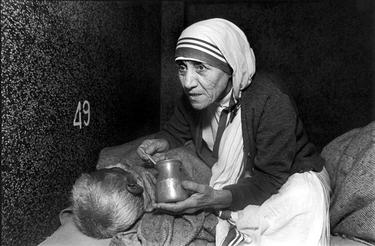 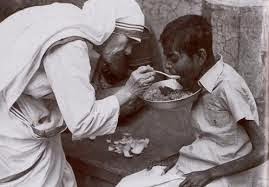 She and her group gathered sick  and dying people of the streets of kolkata and brought them to this home.
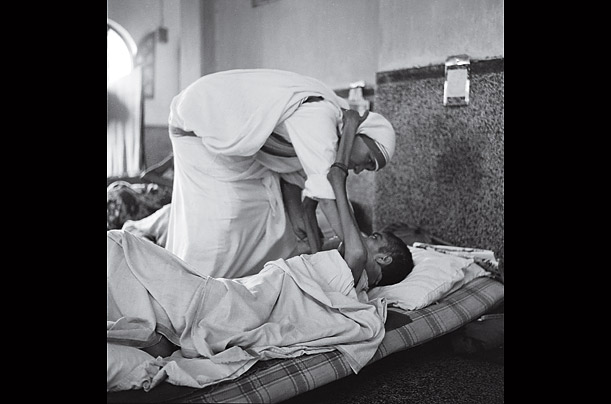 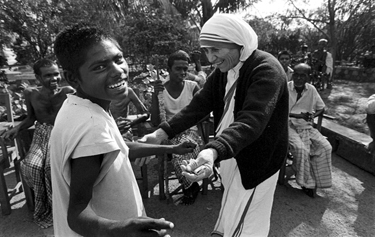 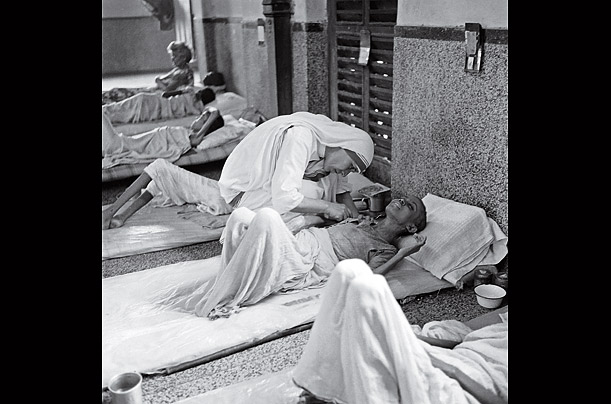 She founded “Nirmol Hridoy “ for the sick and dying people.
Those who survive , the Missionaries of Charity try to find jobs for them or send them to homes.
She took men,  women and children to “Nirmol Hridoy.”She was stricken by the poverty of kolkata.
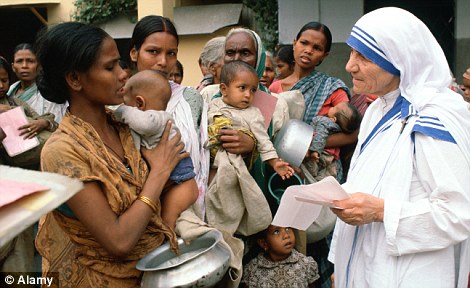 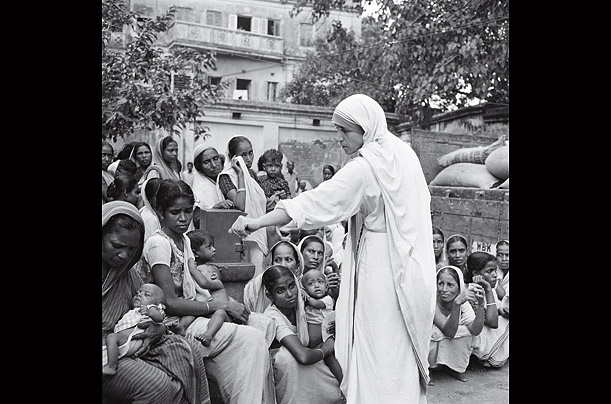 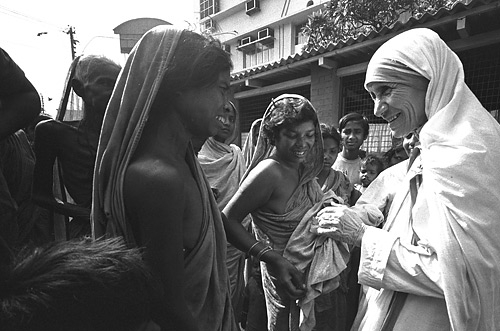 Mother Teresa’s  work  has been recognized  throughout  the world.
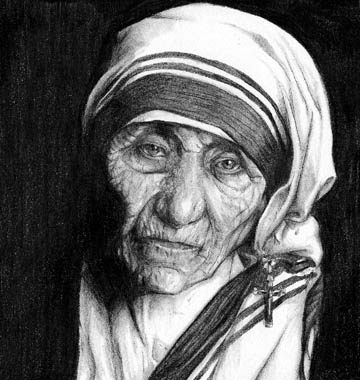 She has received a number of awards.
As she belonged to Catholic Missionaries,    She thought that all  the  human are the children of God . They need caring family environment.
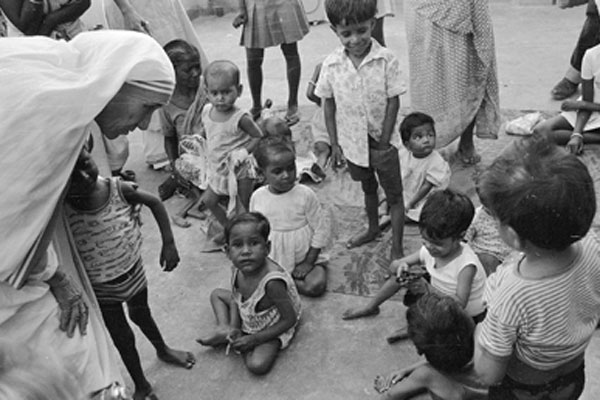 Abandoned and  street children
She and her volunteers took all the poverty stricken , street and abandoned children.
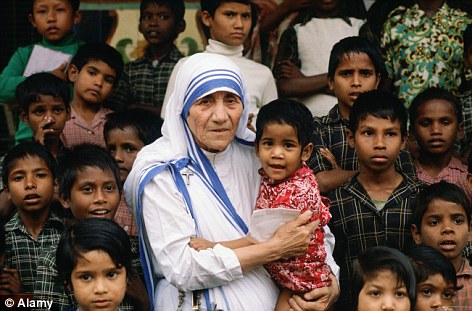 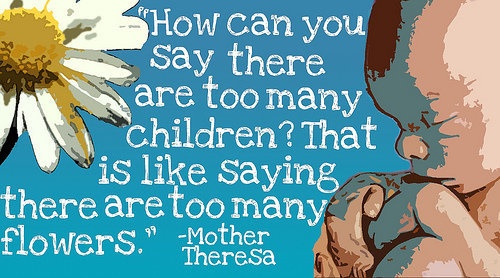 She talked with them lovingly.
Teresa made“Shishu Vhobon” (children home) for that  innocent but rejected children.
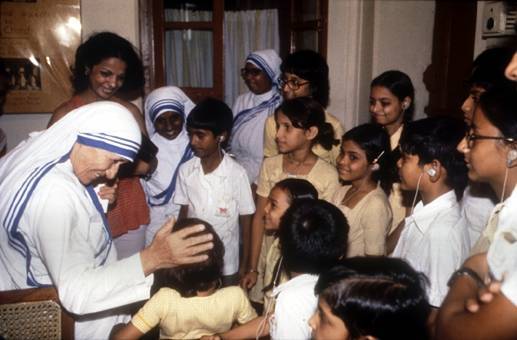 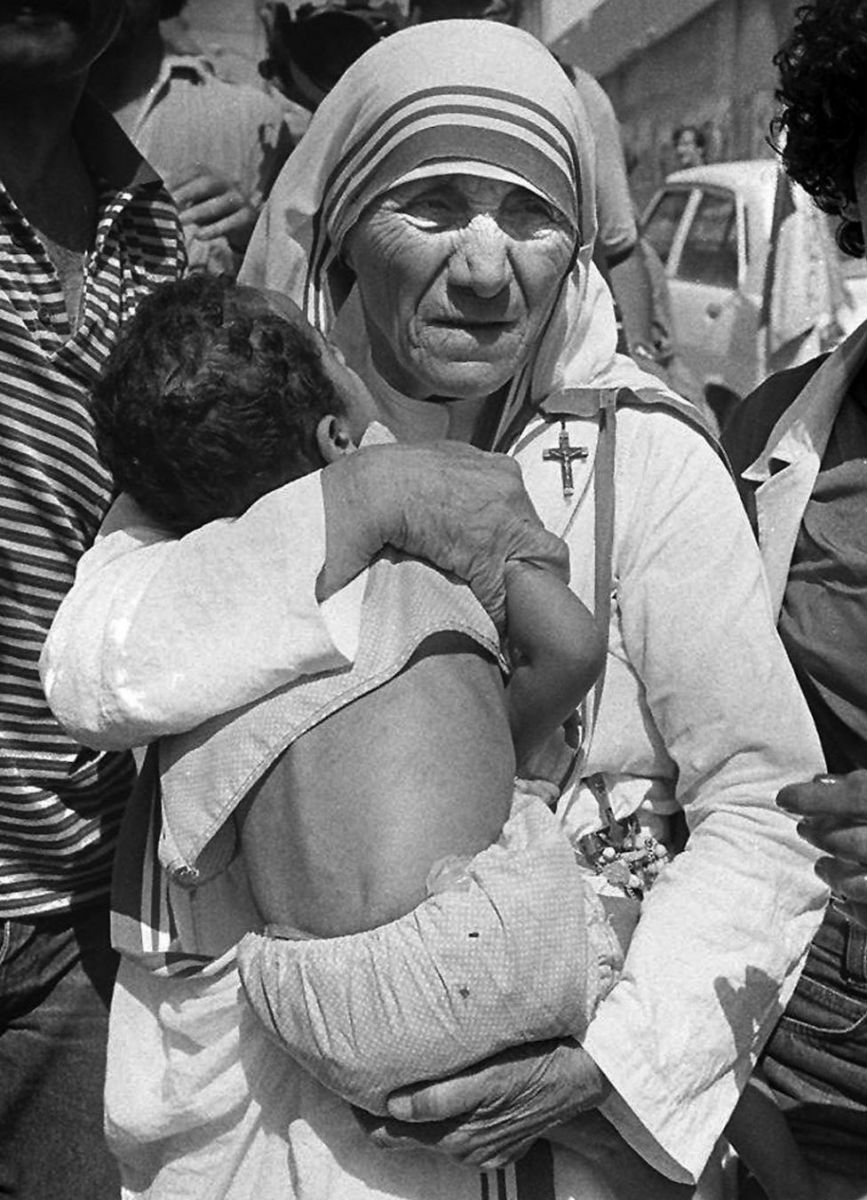 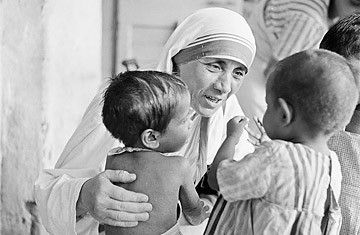 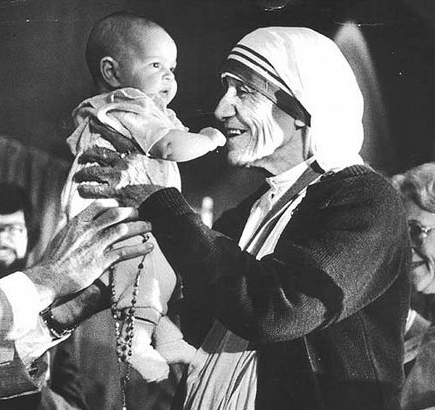 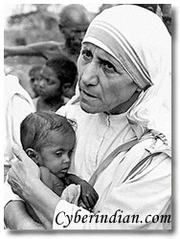 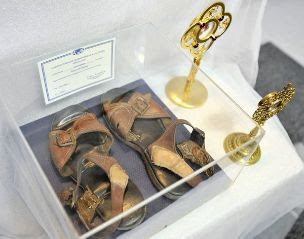 The Blazen prize (1978)
The Pope John XXIII Pace prize(197)
her shoes
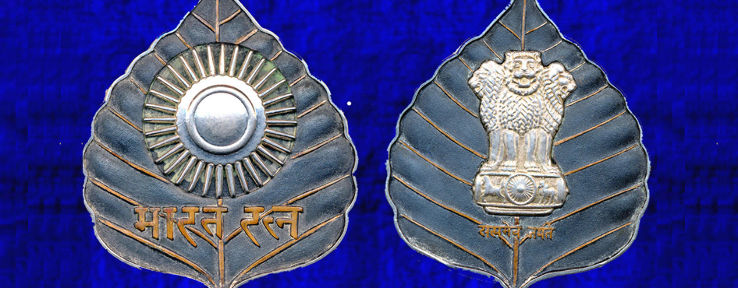 the Vharat Ratna  prize (1980)
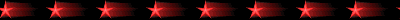 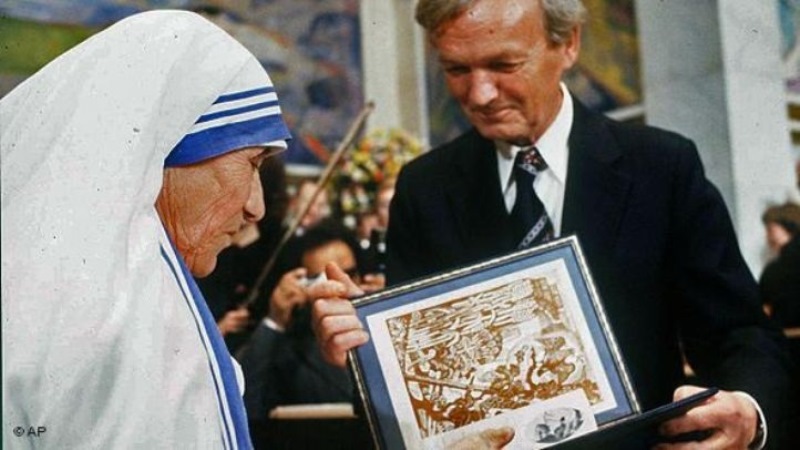 the  Nobel Peace Prize(1979)
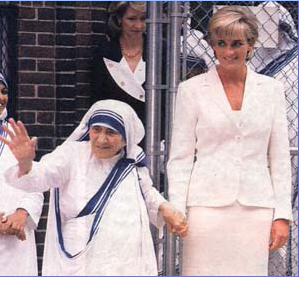 Princess Diana And Teresa
Jouhorlul  Neheru  (Teresa got Neheru prize also)
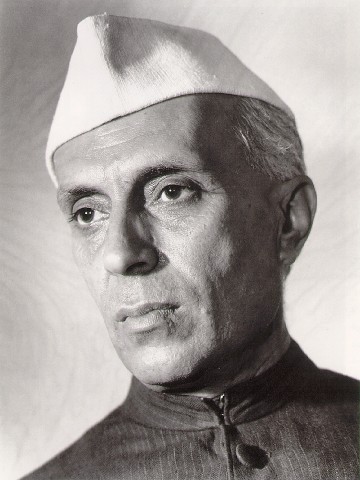 The Pop John XXIII
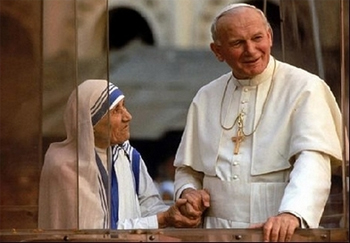 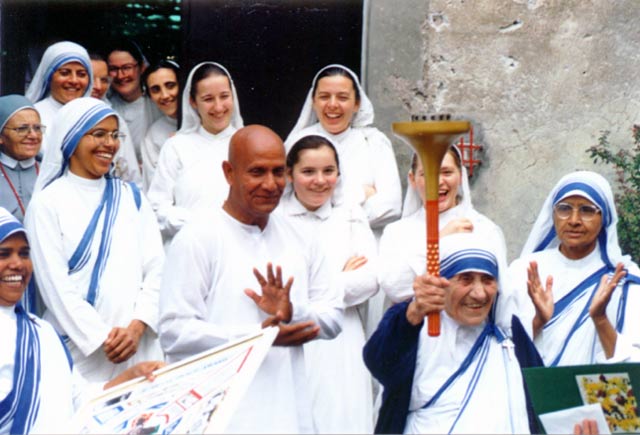 A minister and Teresa
Mother Teresa died at the age of 87, on 5 September  1997.
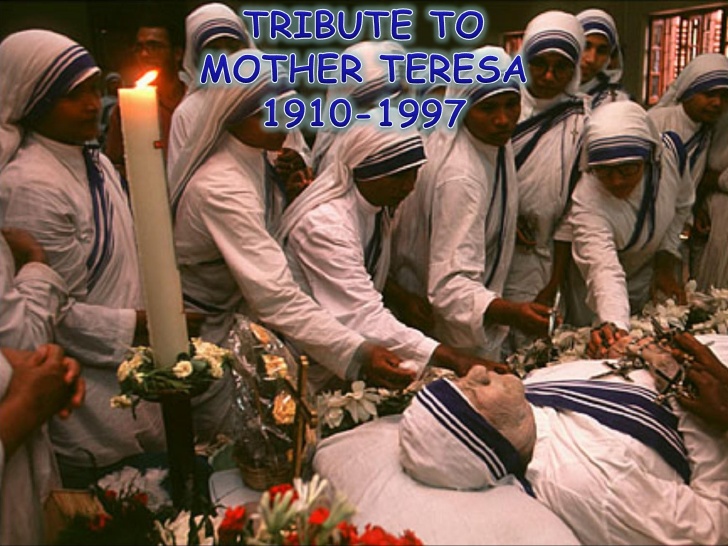 Draped in a white  and blue 
-bordered Shari, wrinkled face, ever soft eyes  and asainty smile is the picture of Mother Teresa. We  salute her.
Mother Teresa  taught  us:
How to extend our hand towards the suffereres.
How  to support in respect  of creed , caste and  religion.
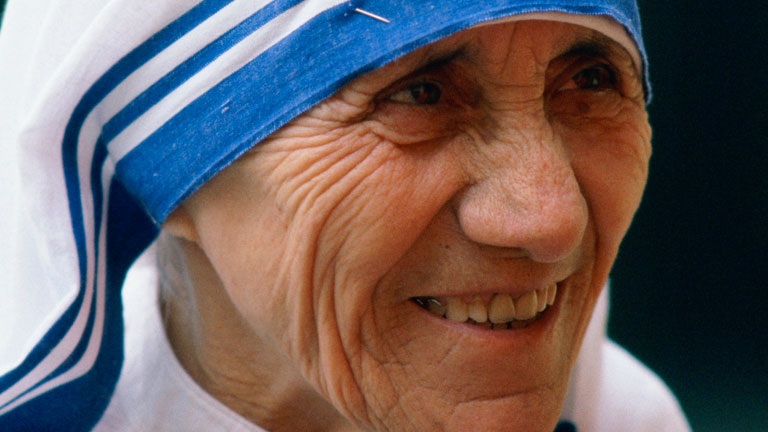 Choose the best answer from the alternatives..
1. What does ‘servant of humanity 'mean in the text?
a. Becoming a slave.
b. To work in other people’s house.
c. To be oppressed by others.
d. To serve the needy.
2.Why did Mother Teresa want to be a missionary? Because she heard……
a. The voice of her neighbors discussing it.
b. a voice in her dream.
c. a voice within herself.
d. The voice of her parents taking about it.
3. Mother Teresa set out to join the missionary of the sister of Loreto in the year.
a.1927
b.1928
c.1929
d.1930
4.Mother Teresa took her first vows at the age of..
a.21
a.19
a.18
a.20
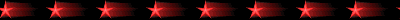 Chain drill.
Read the passage ‘B’ and ask and answer the following questions.
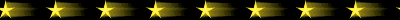 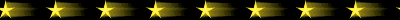 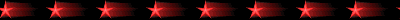 1. Where did Mother Teresa’s ancestors come from?
= From Albania.
2. Where was her father’s home?
= In Skopje, Macedonia.
3. Why did she want to become a missionary?
= To serve humanity.
4. What made her different from other girls?
= She left her home to become a missionary on the hand other girls married at her early age.
5. What did Mother Teresa do in the first 17 tears in India?
= In her first 17 years in India, Mother Teresa taught geography and theology at St. Mary’s High School in Kolkata.
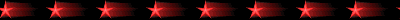 Dual Work.
Read the passage ‘B’ and complete the table below with the information .
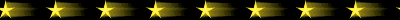 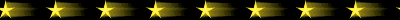 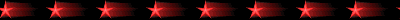 In 1910
Came to India
In 1979
Peace
died
Fill in the blanks with suitable words.
Mother Teresa with a dedicated soul like Nivedetta serve the sick and the helpless all (a)                 her life. She was born in 1910 at Skopje in Yugoslavia. At the (b)               of 18, she took (c)                   to become a nun and so she came to India in 1928 and thereby Mother Teresa got Indian (d)                         . Mother Teresa (e)                            at a convent school in Kolkata as a teacher.
Through
age
decision
citizenship
joined
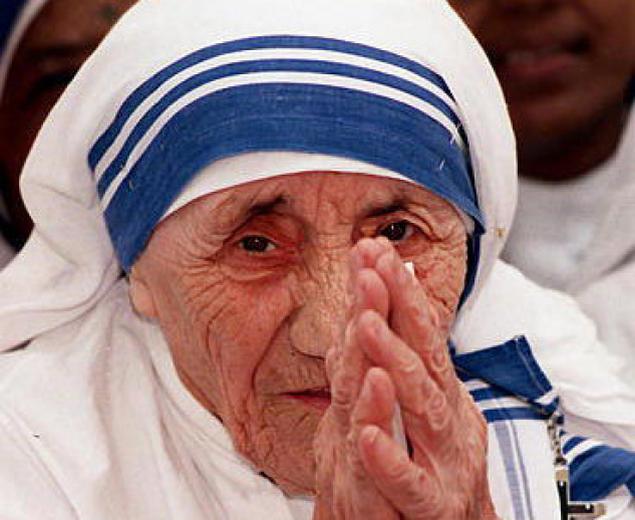 What make her  different from other girl?
What are the things that we learn from her?
When did Teresa take her first vow ?
Evaluation
What was her groups vows?
What is leprosy?
What does servant of  humanity mean?
Why did Mother Teresa want to become a missionary?
Why do you think Mom. Teresa  won So many awards?
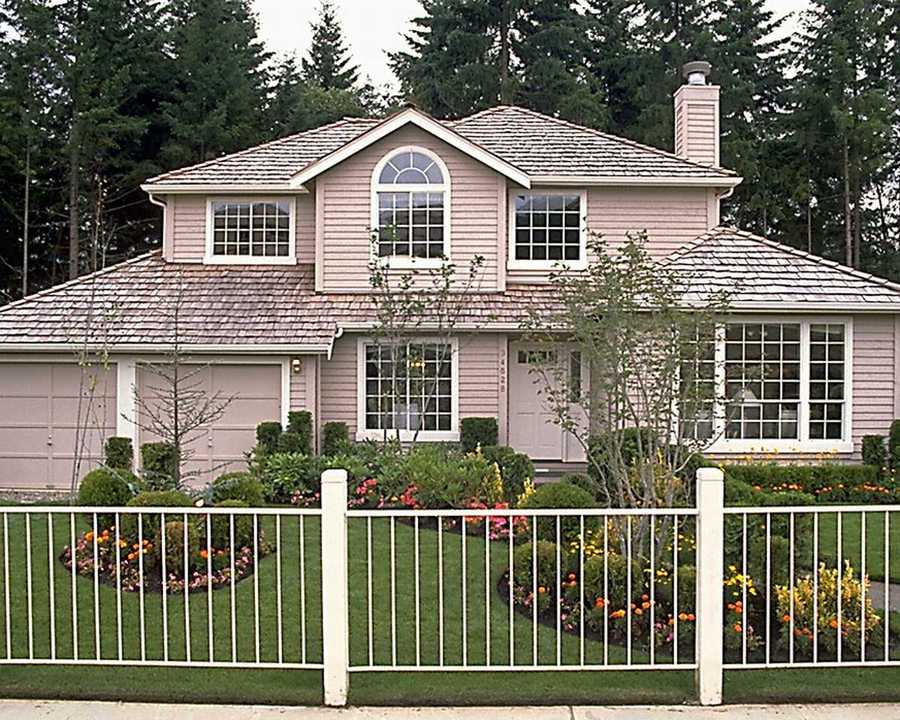 Homework
Write a short paragraph  on “Mother Teresa”.
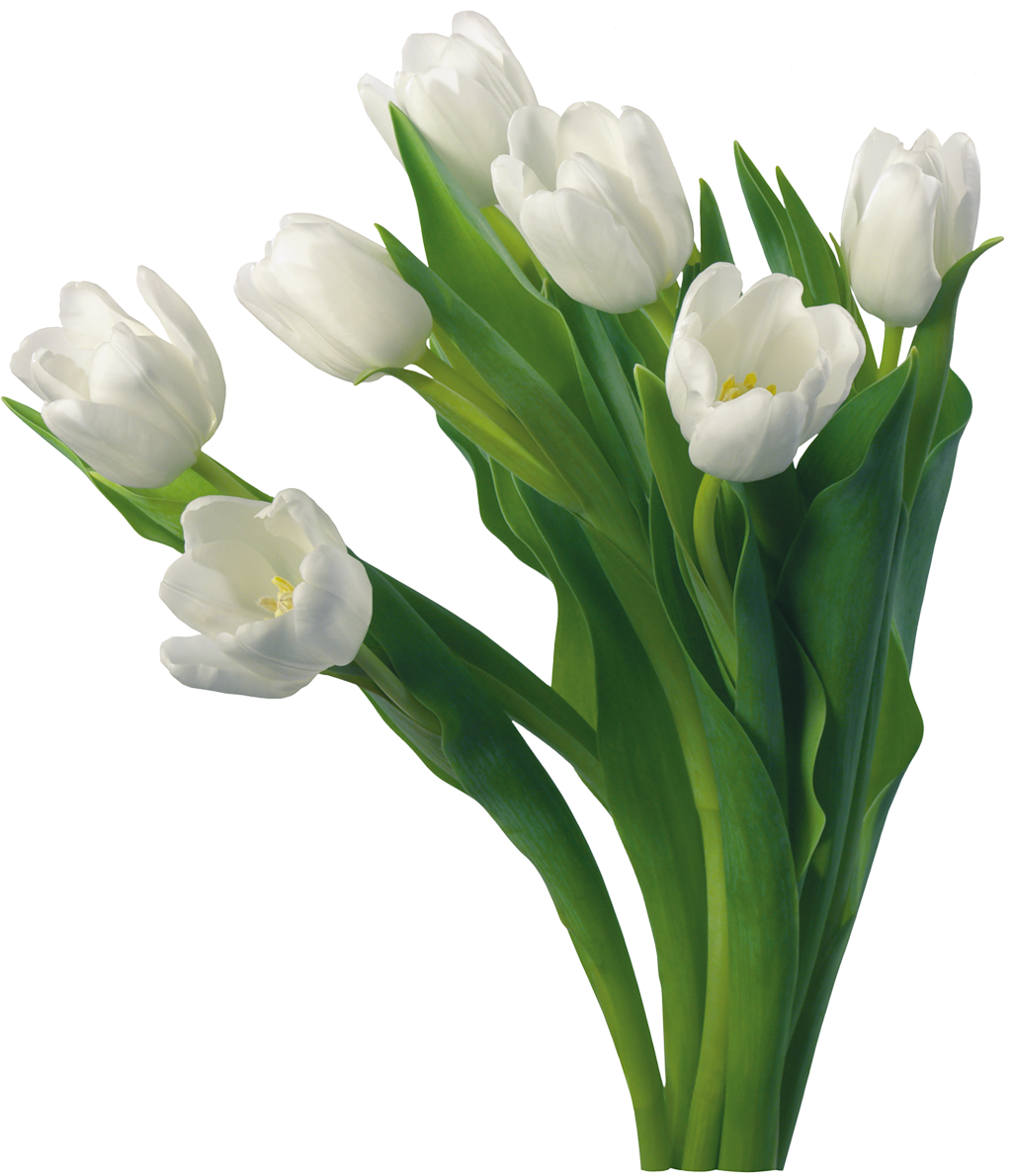 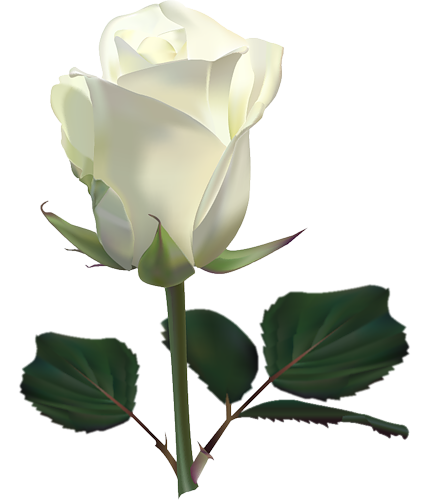 May Allah bless you all.